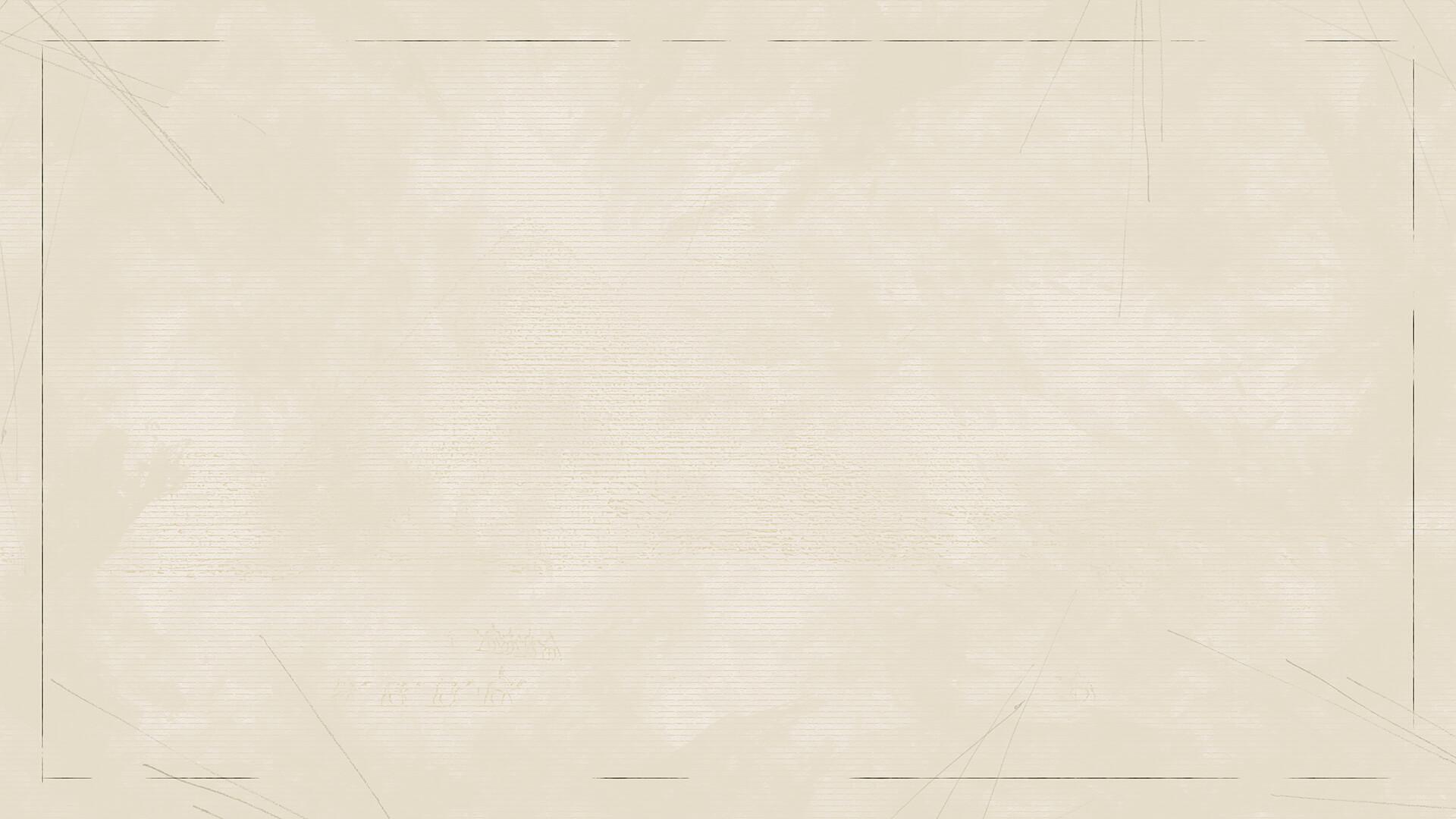 JORNADA DIVULGATIVA
"LOS PROCEDIMIENTOS DE GESTIÓN DEL LEADER EN ESPAÑA: PRESENTE Y FUTURO"
Villa del Prado (Madrid)
29 de Septimebre de 2022
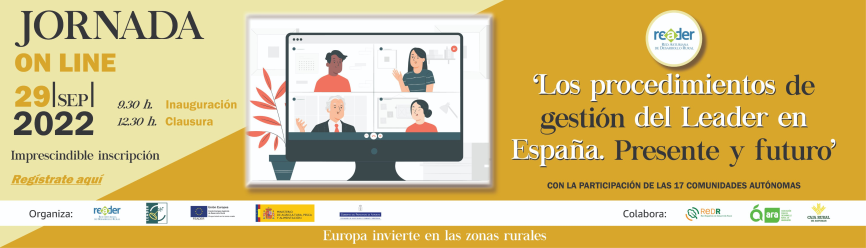 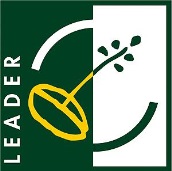 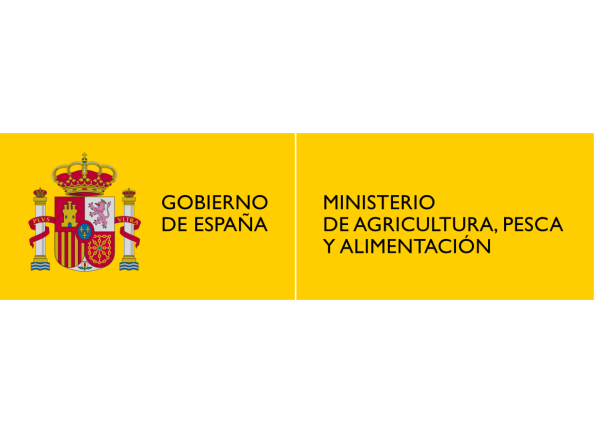 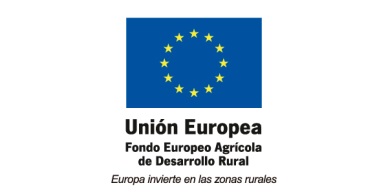 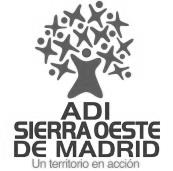 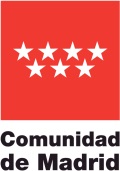 AMBITO TERRITORIAL
¿Es una unidad territorial homogénea?
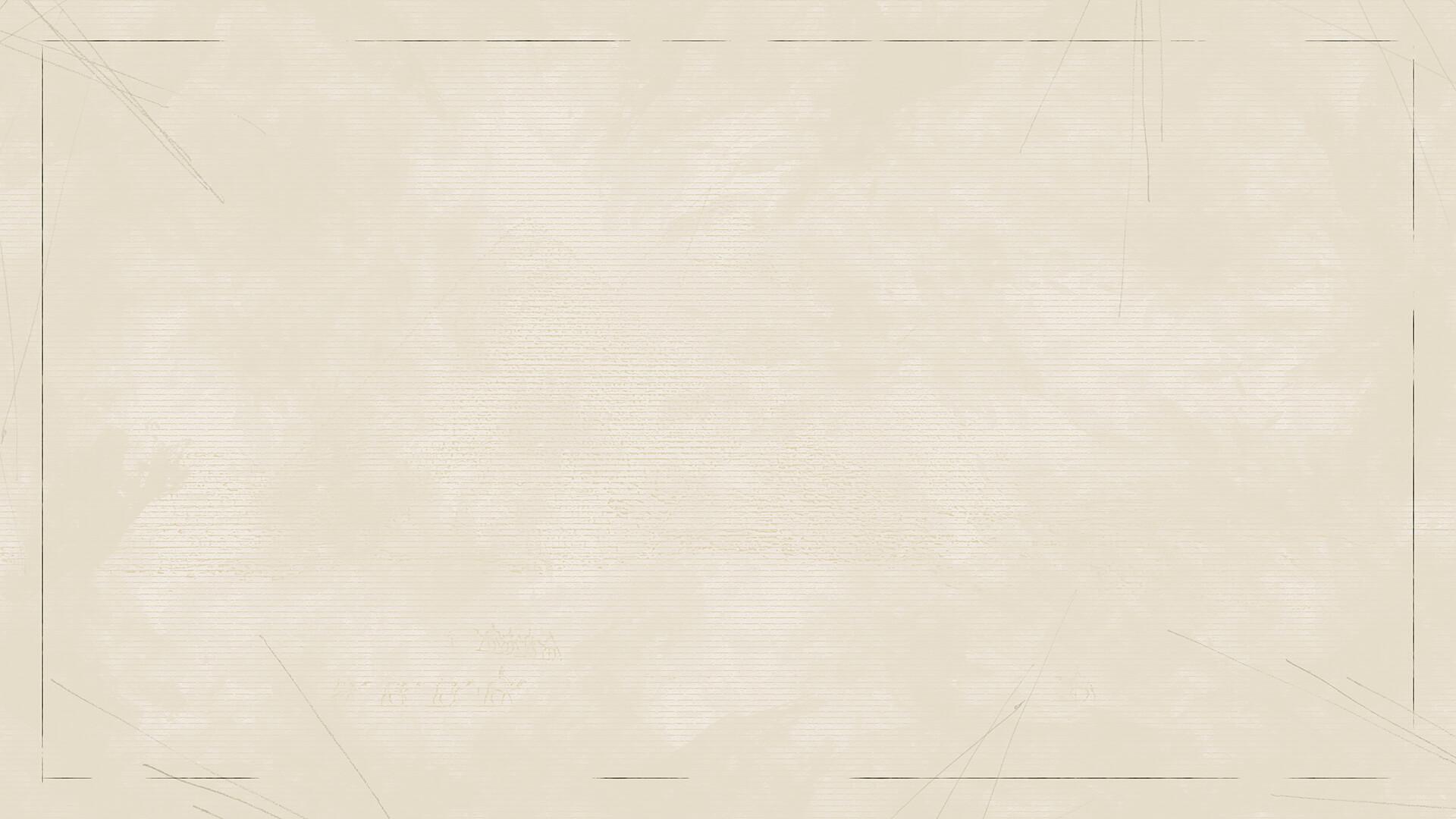 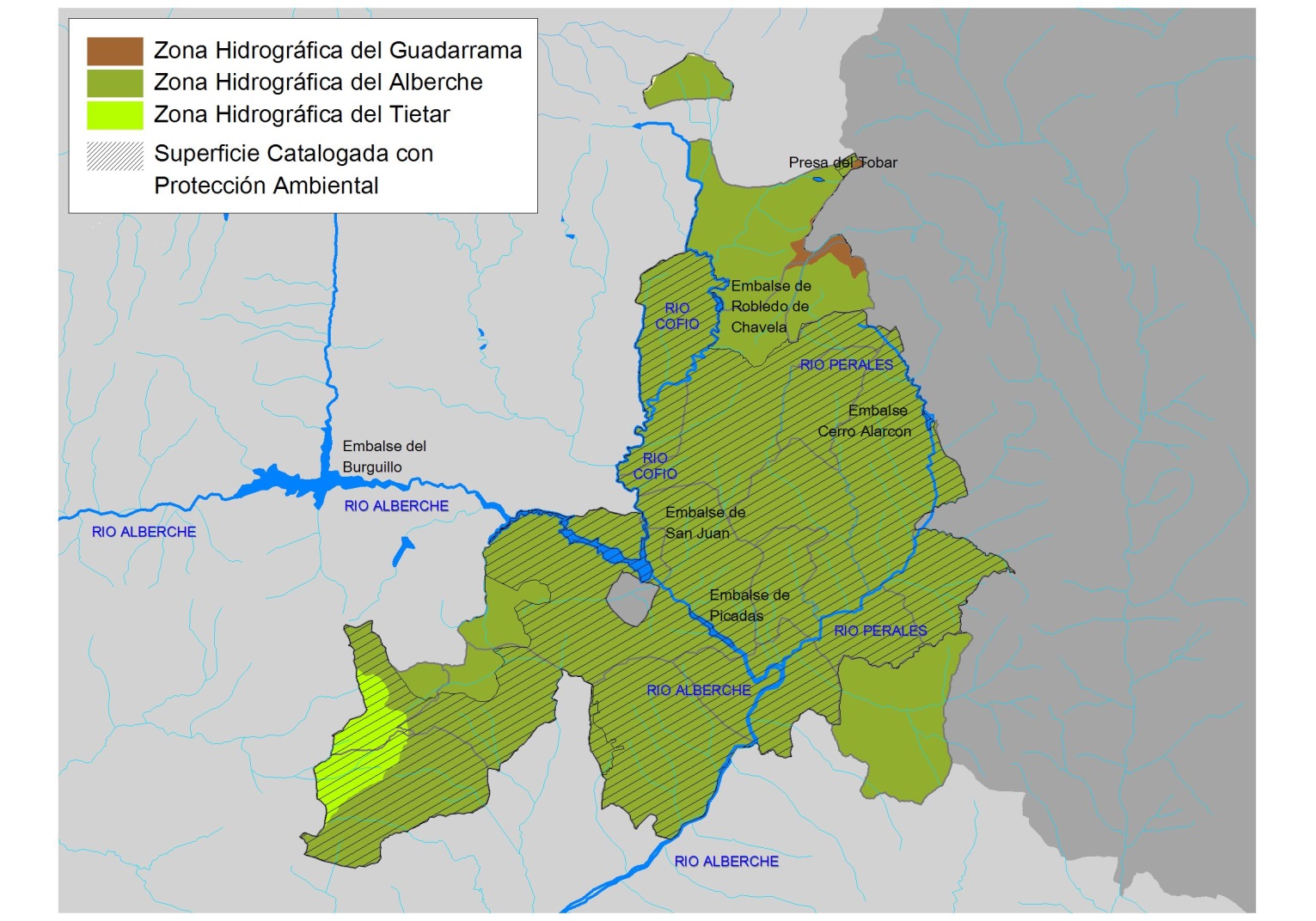 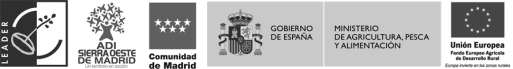 [Speaker Notes: Fines:
Participar en LEADER (políticas de desarrollo rural de la Unión Europea).
Sensibilizar a las Administraciones Locales, Autonómicas y Estatales, así como alas .]
EL CICLO DEL EXPEDIENTE
el camino del guerrero…
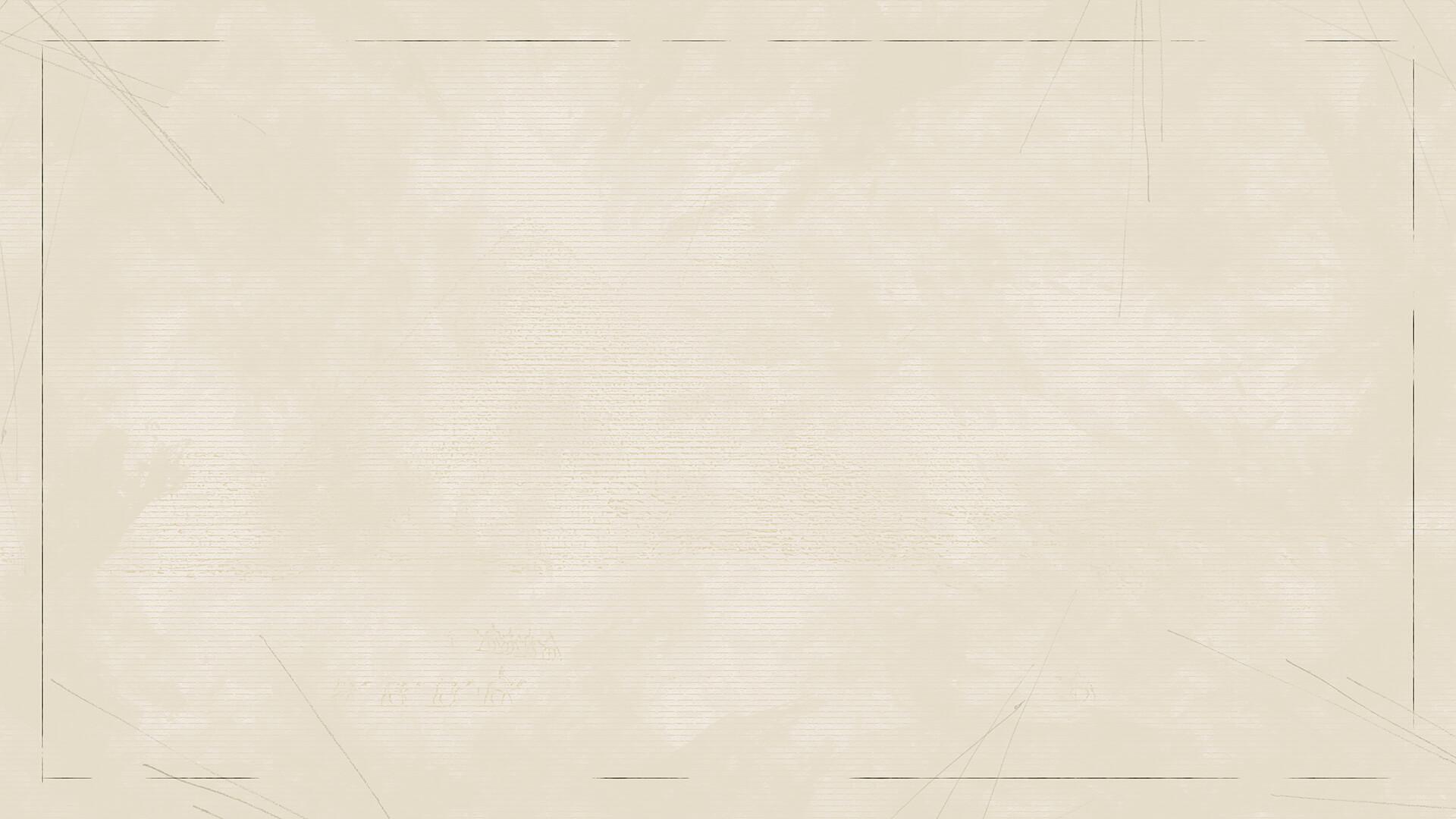 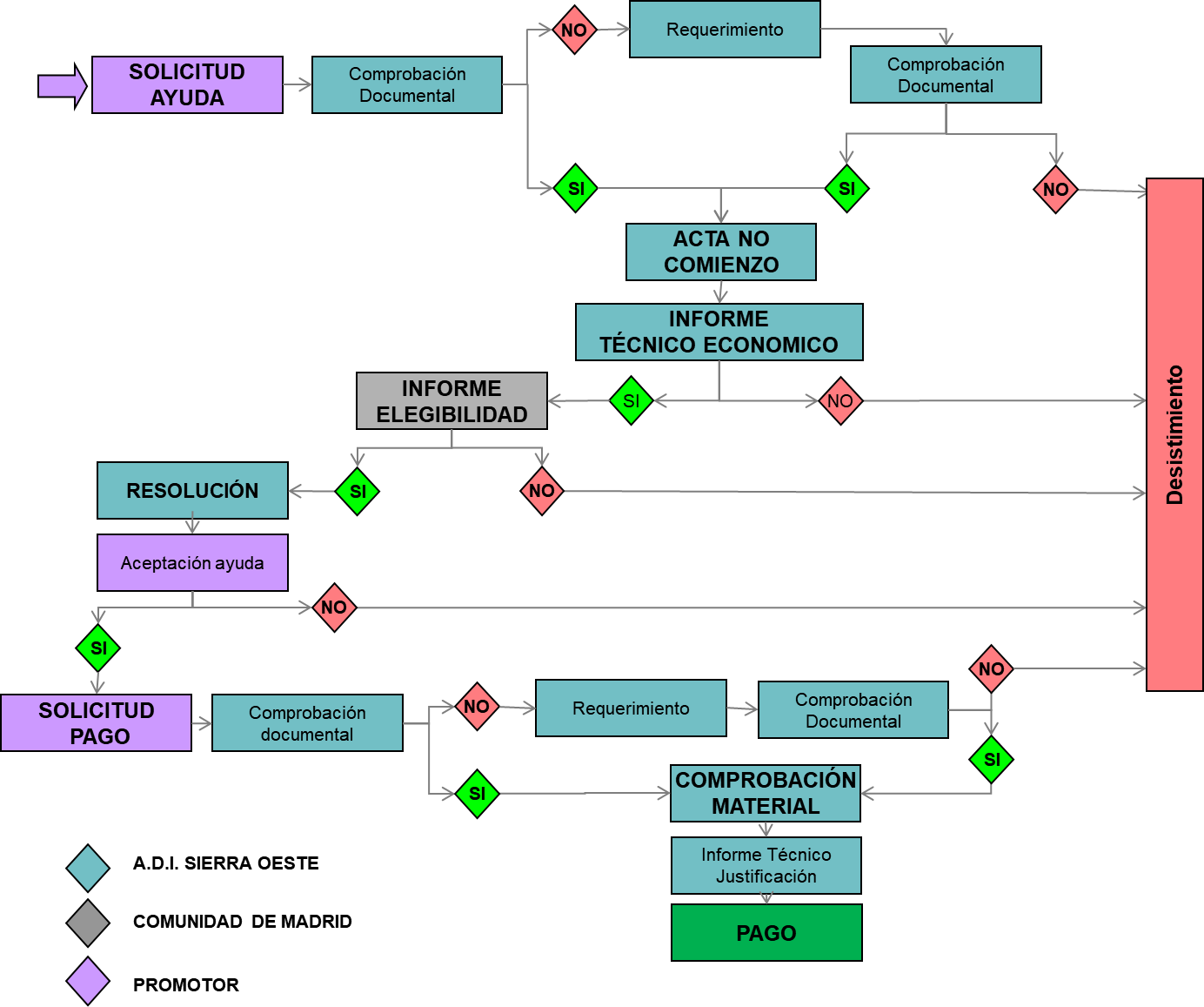 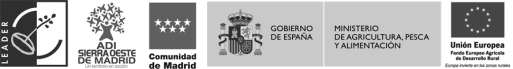 CUELLOS DE BOTELLA
Piedras en el camino….
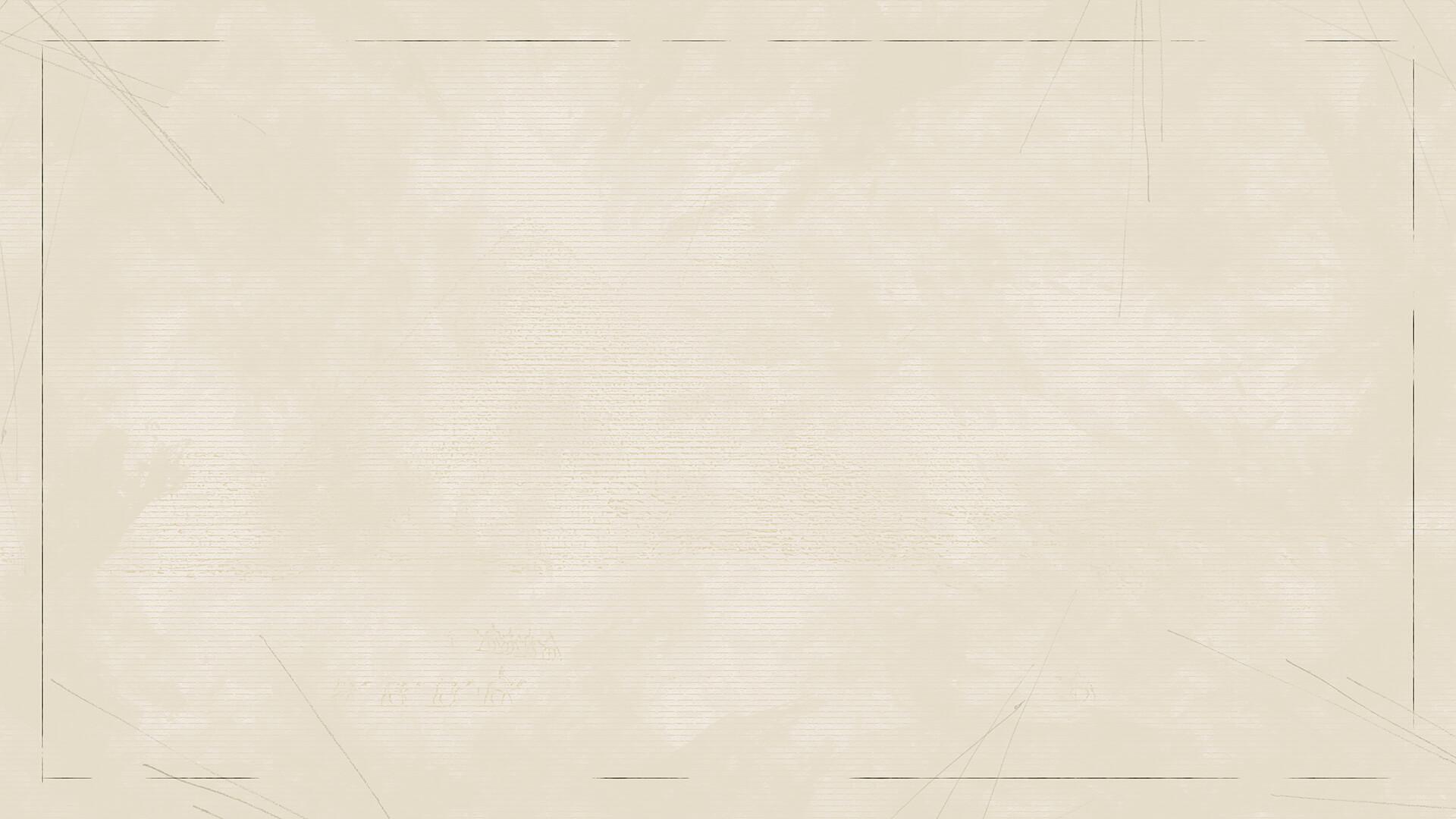 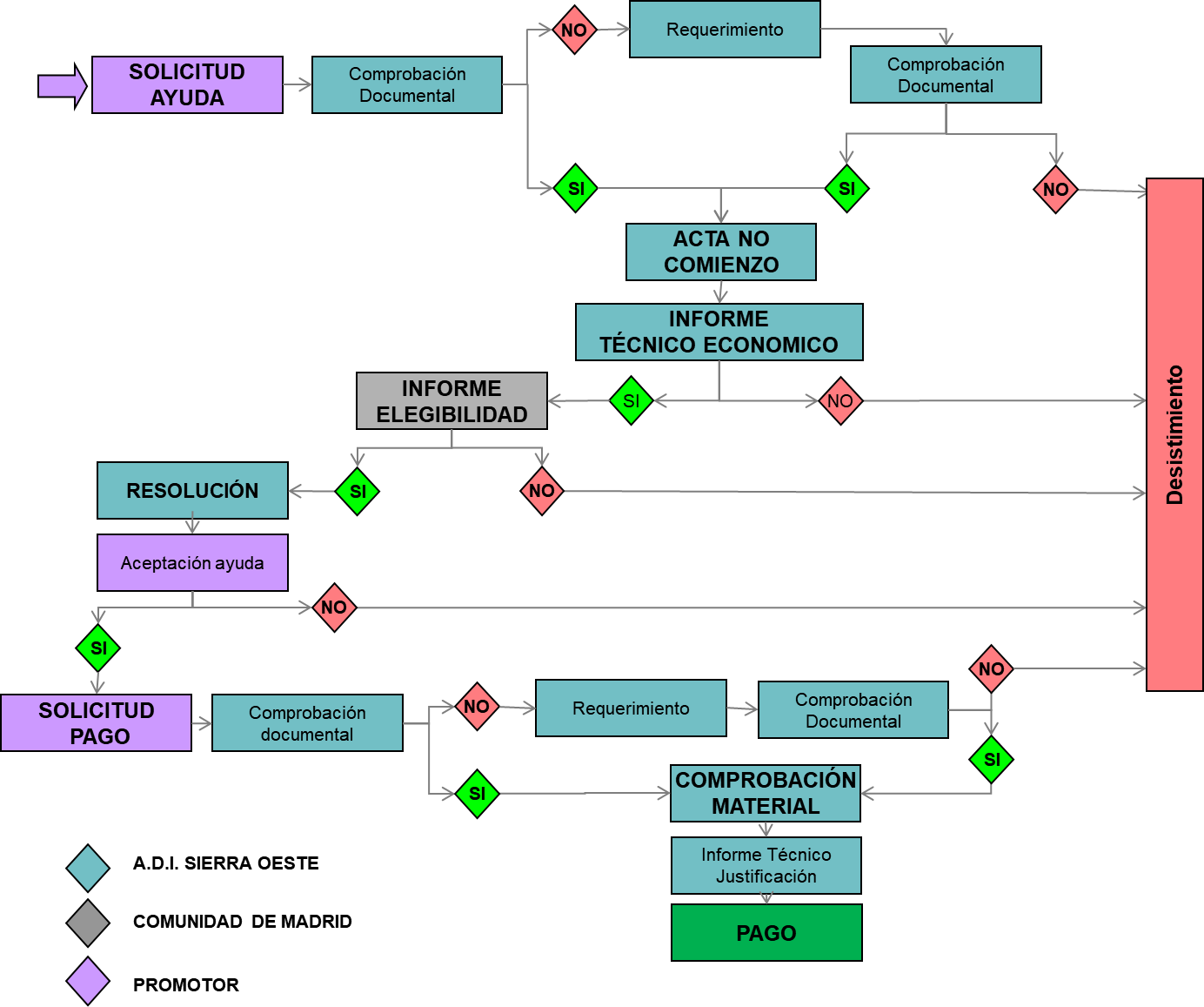 Moderación de 
Costes
1 Técnico en CM
Facturas y Pagos
MInucioso
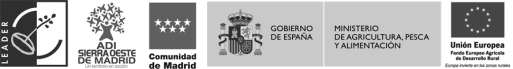 CUELLOS DE BOTELLA
Piedras en el camino….
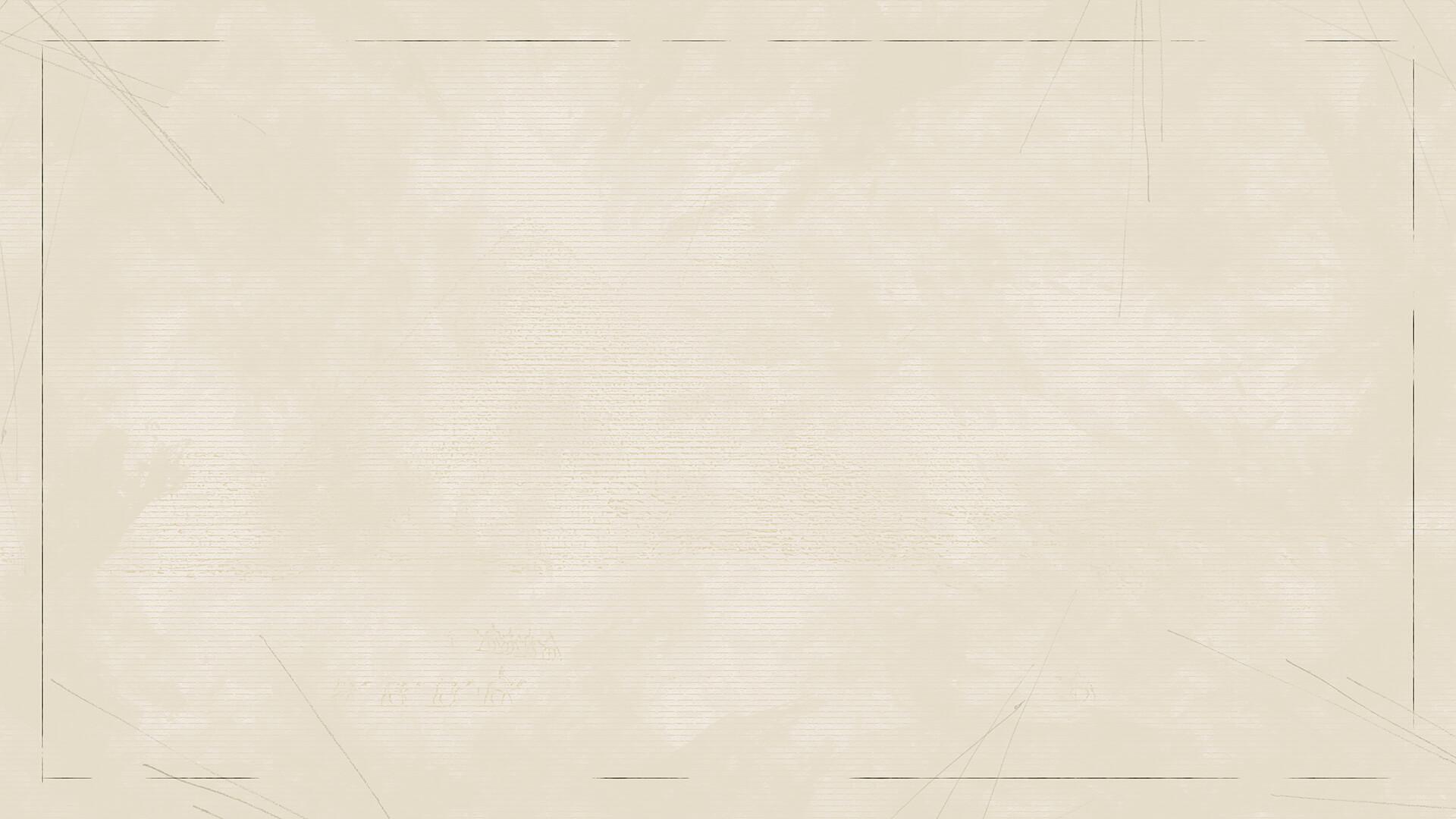 . POSIBLES SOLUCIONES:

Simplificación real.
Reformar Moderación de Costes. Catálogos y Marcas de Referencia.
Costes Simplificados para Justificar ligados a módulos objetivos.(Evitaría Problemas en la Justificación y en la Comprobación Material).
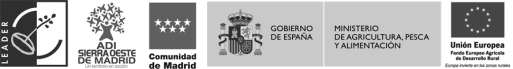 MÁS INFORMACIÓN
www.sierraoeste.org
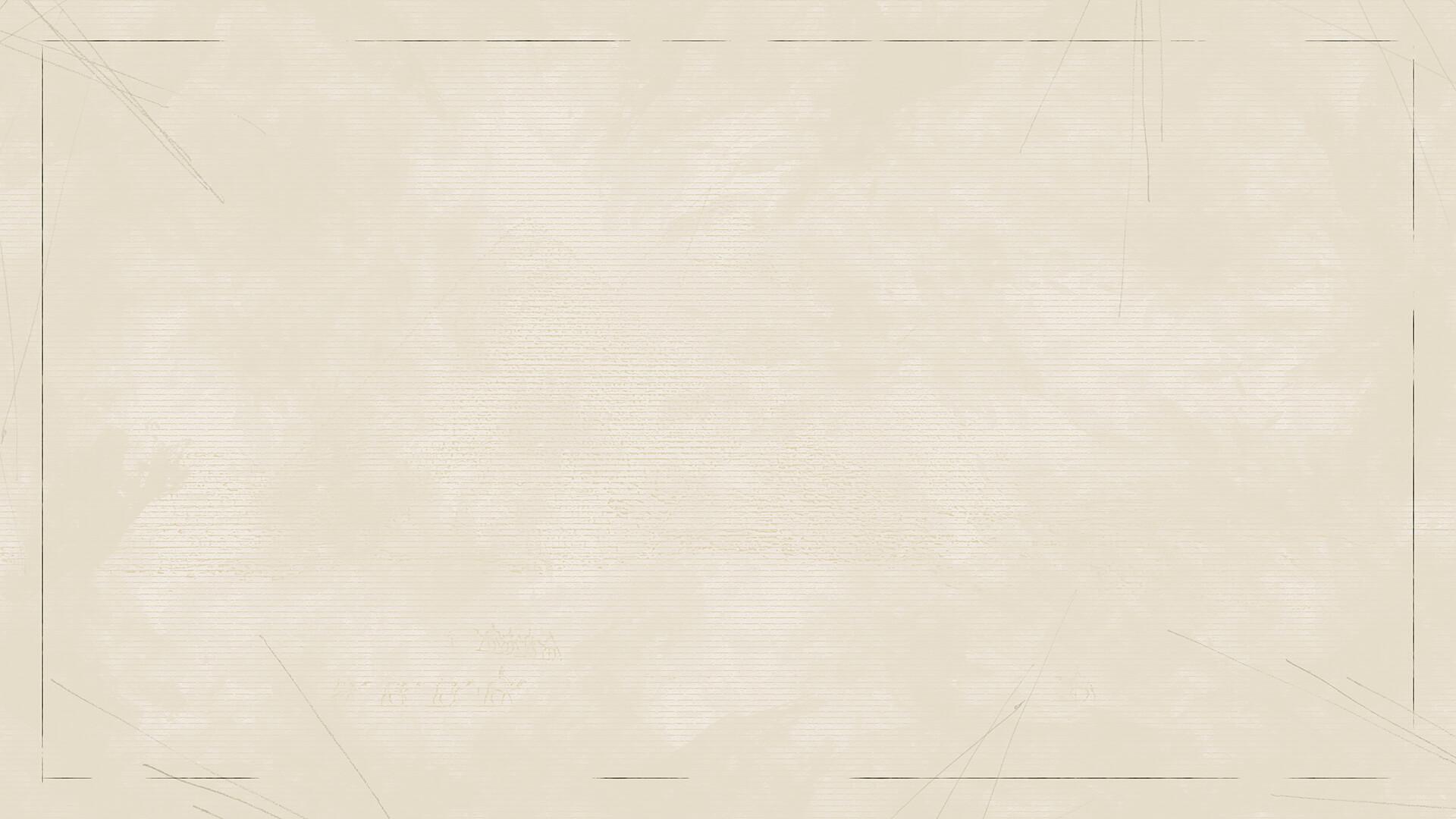 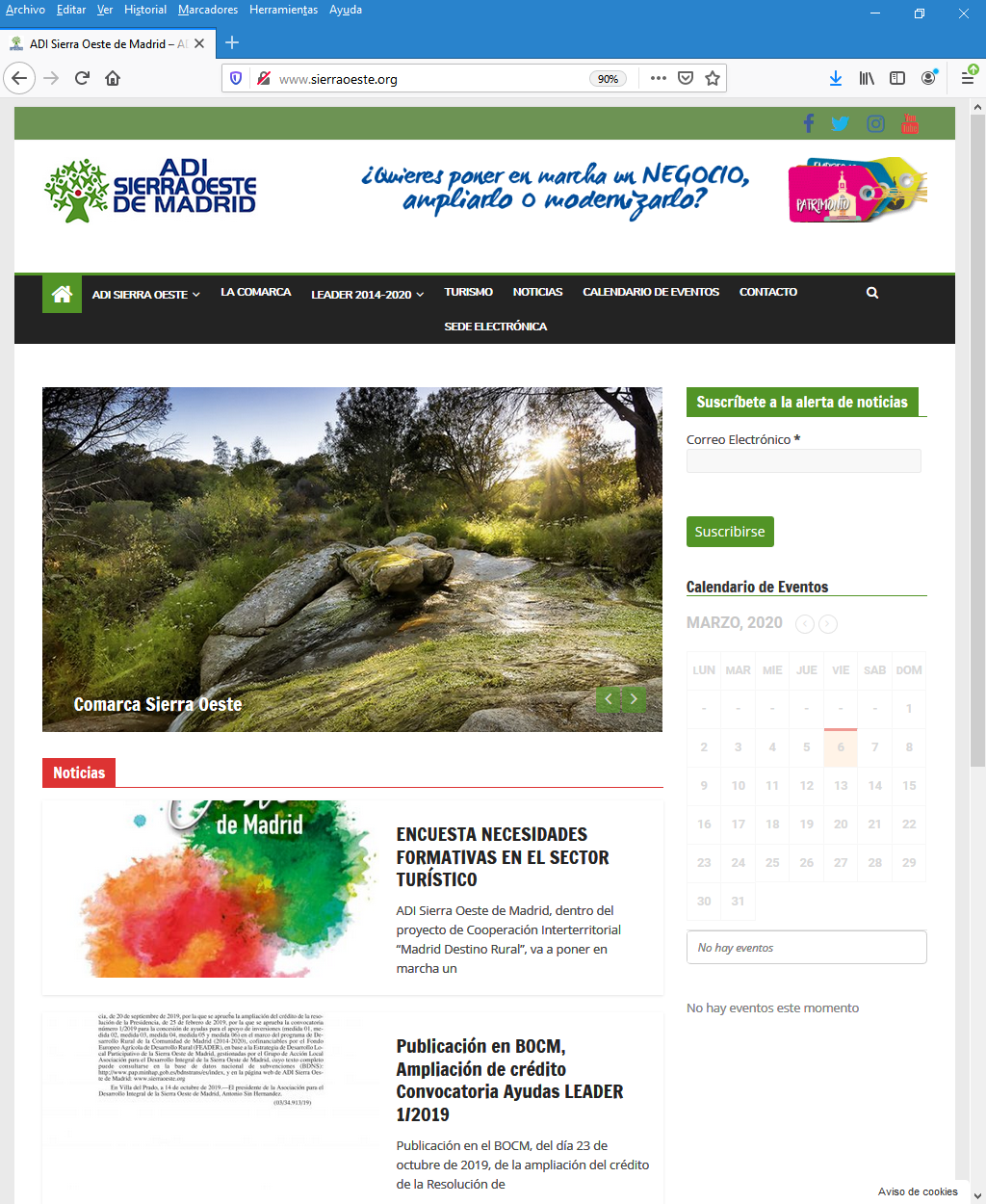 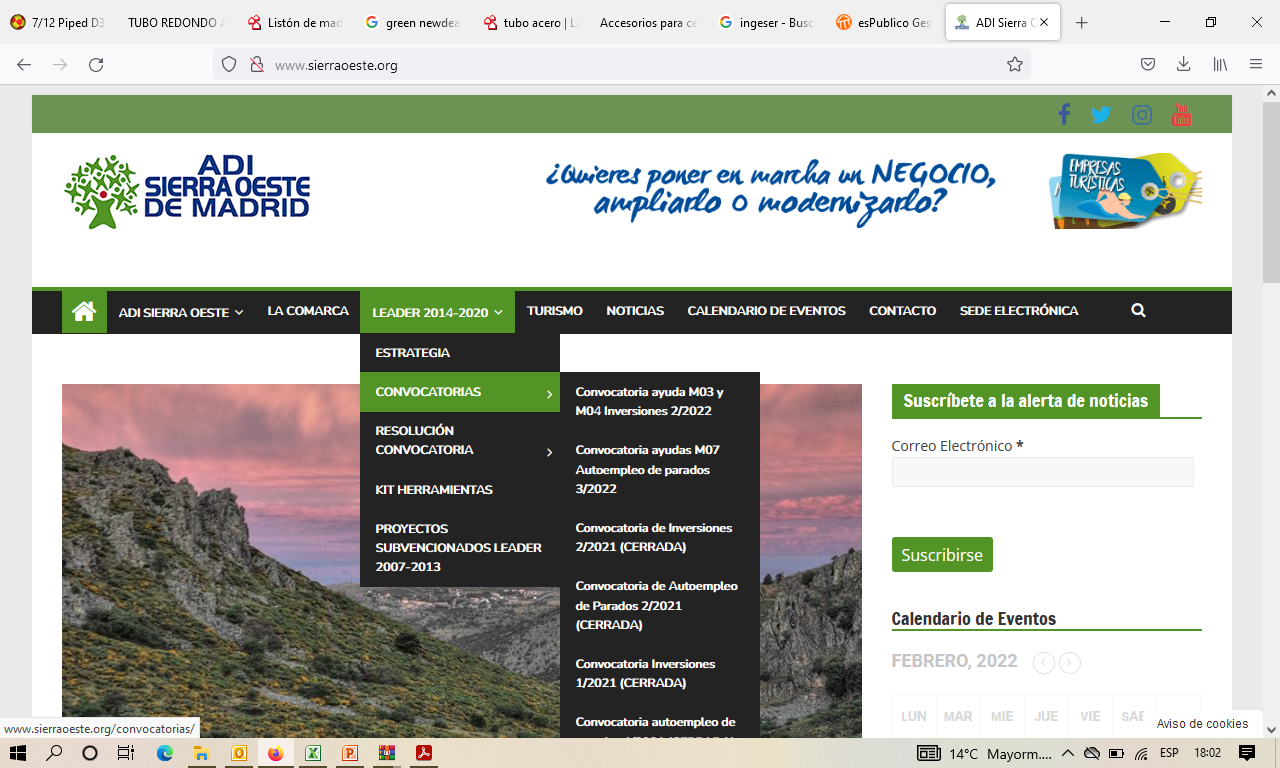 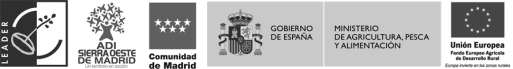 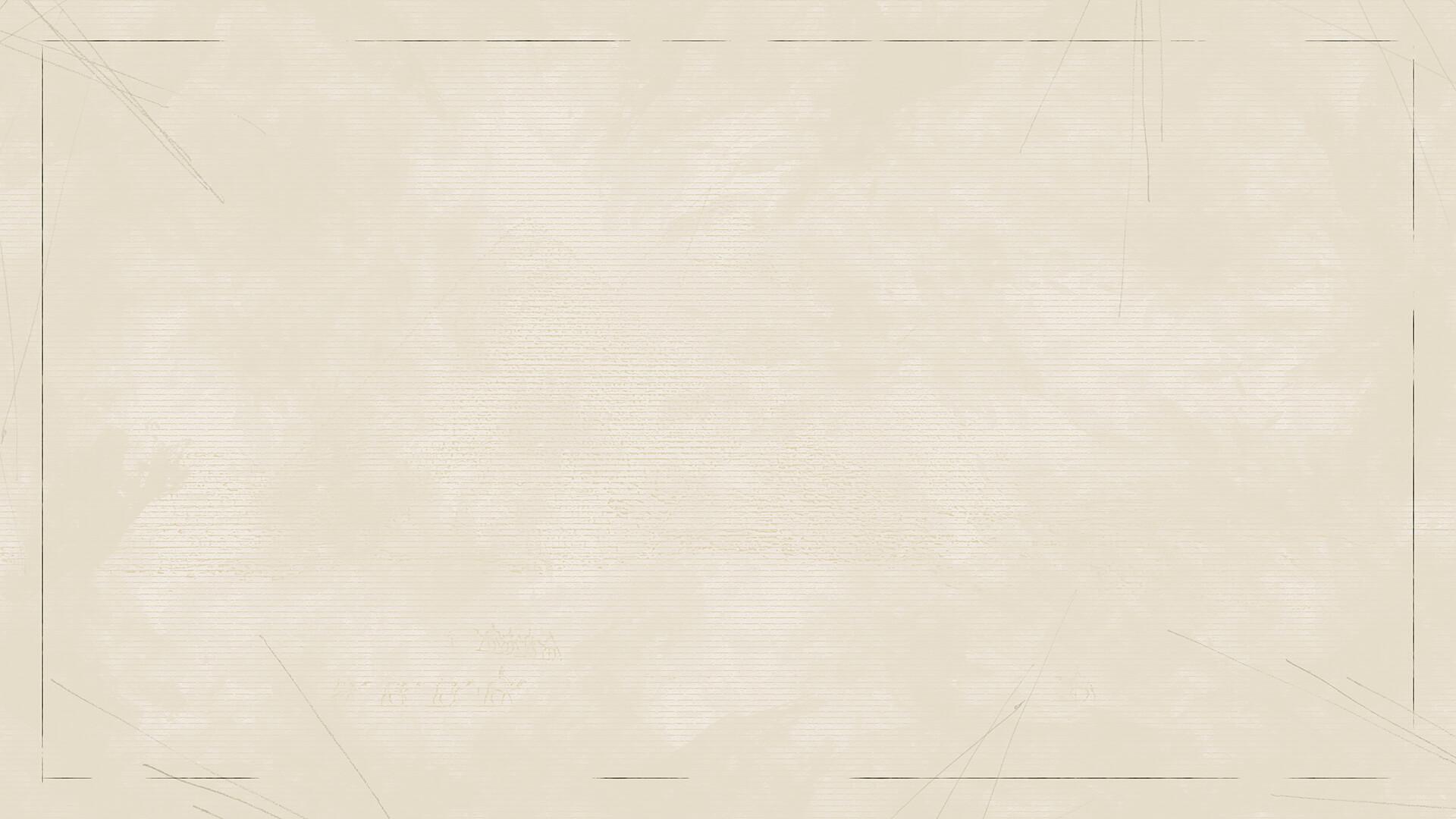 MUCHAS GRACIAS POR VUESTRA ATENCIÓN
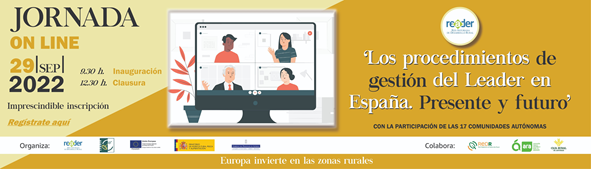 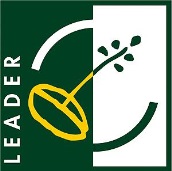 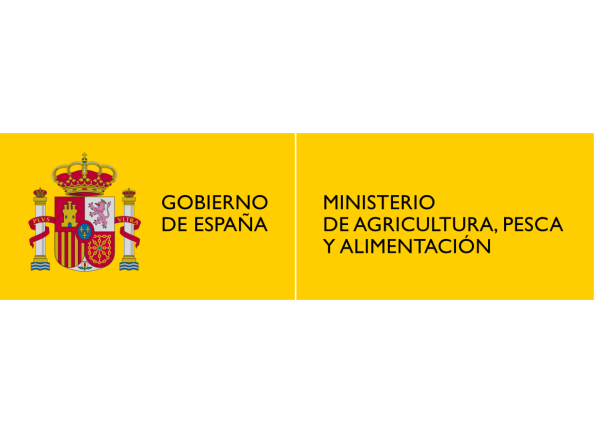 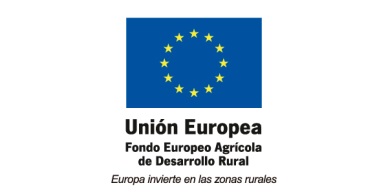 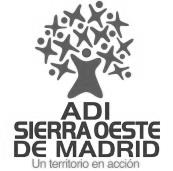 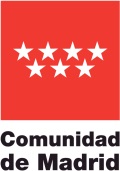